Лекція 12
Відгодівля свиней
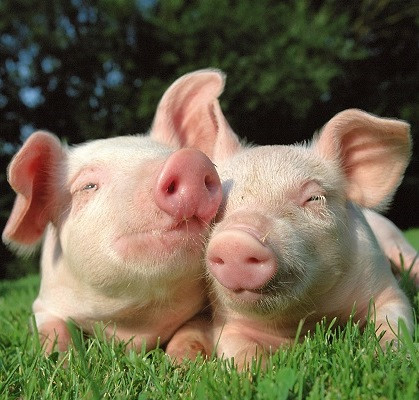 ПЛАН:
Годівля молодняку свиней.
Годівля кнурів
Відгодівля свиней.
РЕКОМЕНДОВАНА ЛІТЕРАТУРА
Ібатуллін І.І., Жукорський О.М. Довідник з повноцінної годівлі сільськогосподарських тварин. Аграрна наука, 2016. 336 с.
Єгоров Б.В., Шаповаленко О.І. Технологія виробництва преміксів. Видавництво ЦУЛ. 2017. 288 с. 
Захаренко М.О. Комплексні сполуки мікроелементів у свинарстві. ЦУЛ. 2017. 334 с. 
Разанова О.П., Чудак Р. А. Ефективність використання у тваринництві біологічно-активних добавок на основі підмору бджіл: Монографія. Вінниця. 2018. 137с.
Чудак Р.А. Побережець Ю.М. Вознюк О.І.Ефективність вирощування гібридних свиней за використання кормів різного виробництва. Збірник  наукових праць «Аграрна наука та харчові технології».  ВНАУ, 2017.  Вип. 5(99).  С. 11-16.
Чудак Р.А., Бабков Я.І.  Якісні показники м’яса свиней за дії добавки «Бетаїн». Збірник  наукових праць «Аграрна наука та харчові технології».  Вінниця, 2017.  Вип. 2(96).  С. 118 – 124.
Чудак Р.А. Методичні вказівки для практичних робіт з дисципліни «Інноваційні технології у годівлі сільськогосподарських тварин» освітньо-науковий ступінь – доктор філософії; спеціальність 204 - технології ивиробництва і переробки продукції тваринництва. Вінниця: ВЦ ВНАУ, 2020. 64с. 
Michael R Bedford (2016). Nutrition Experiments in Pigs and Poultry. CABI Publishing. 180 р.
1
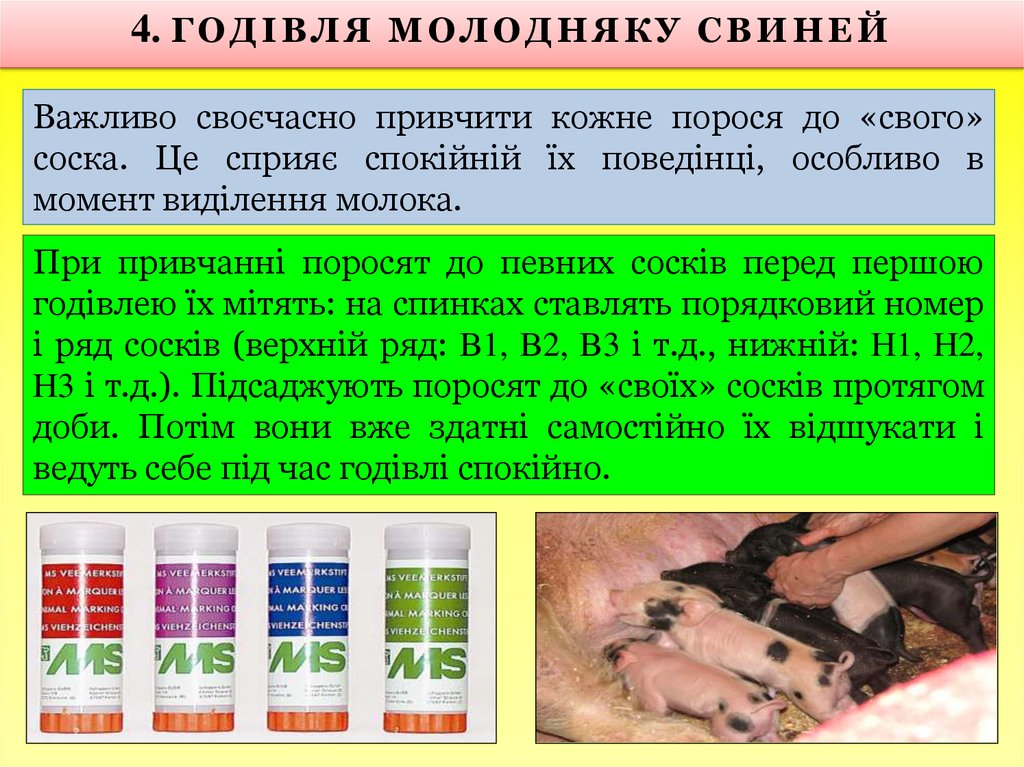 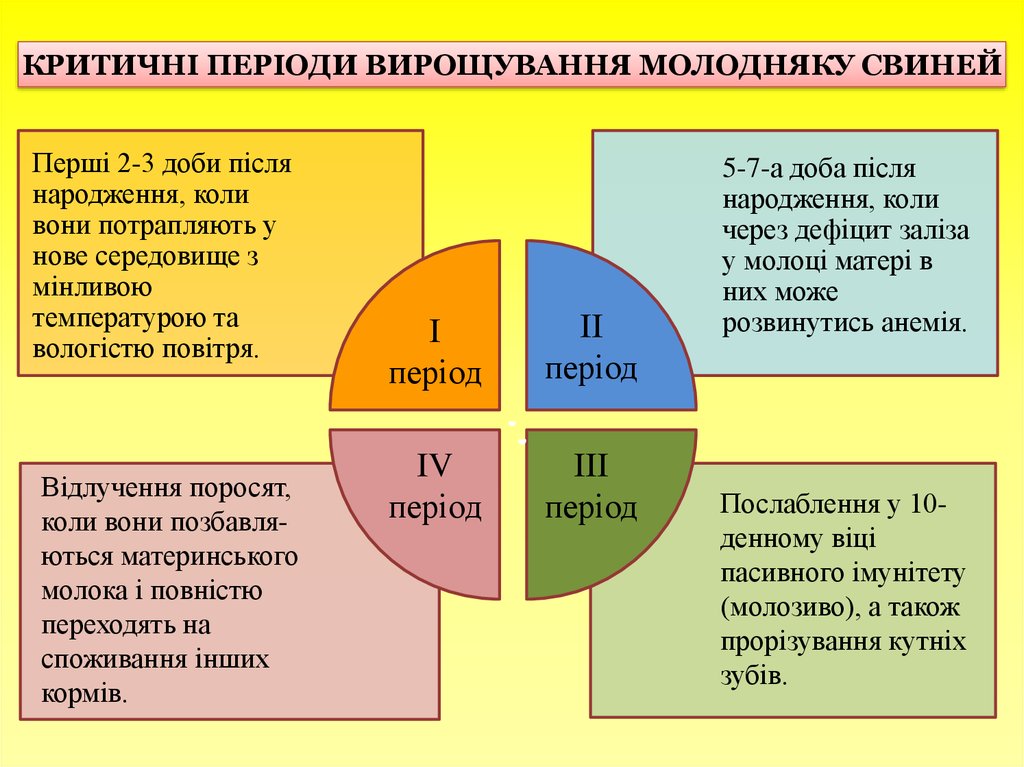 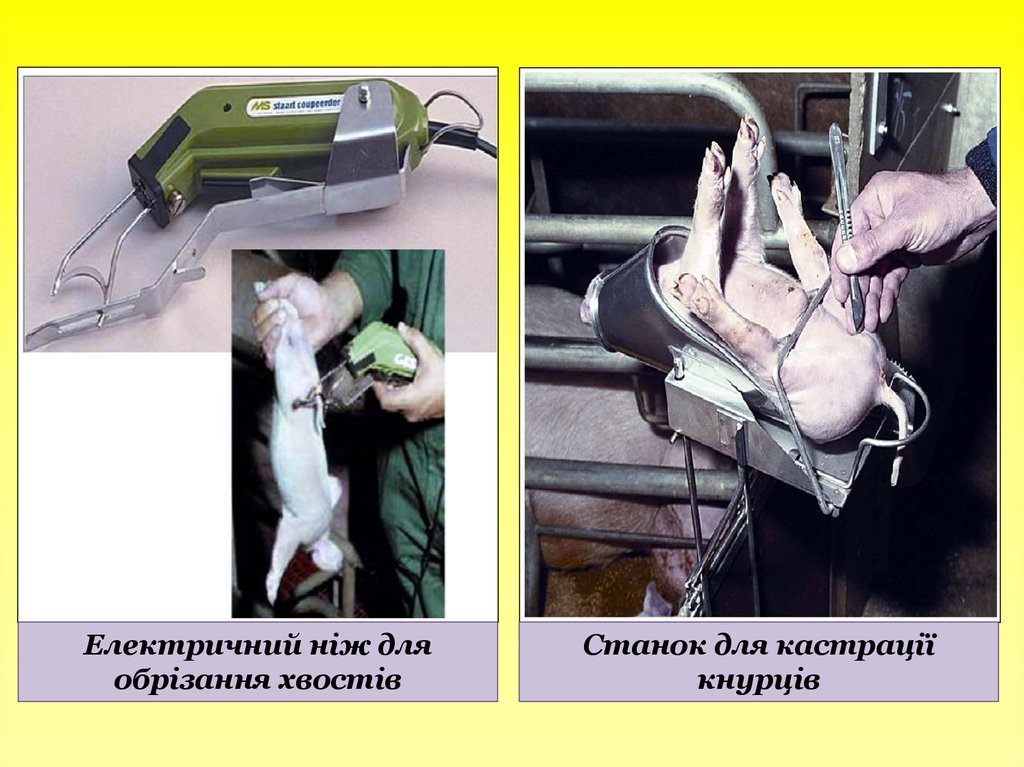 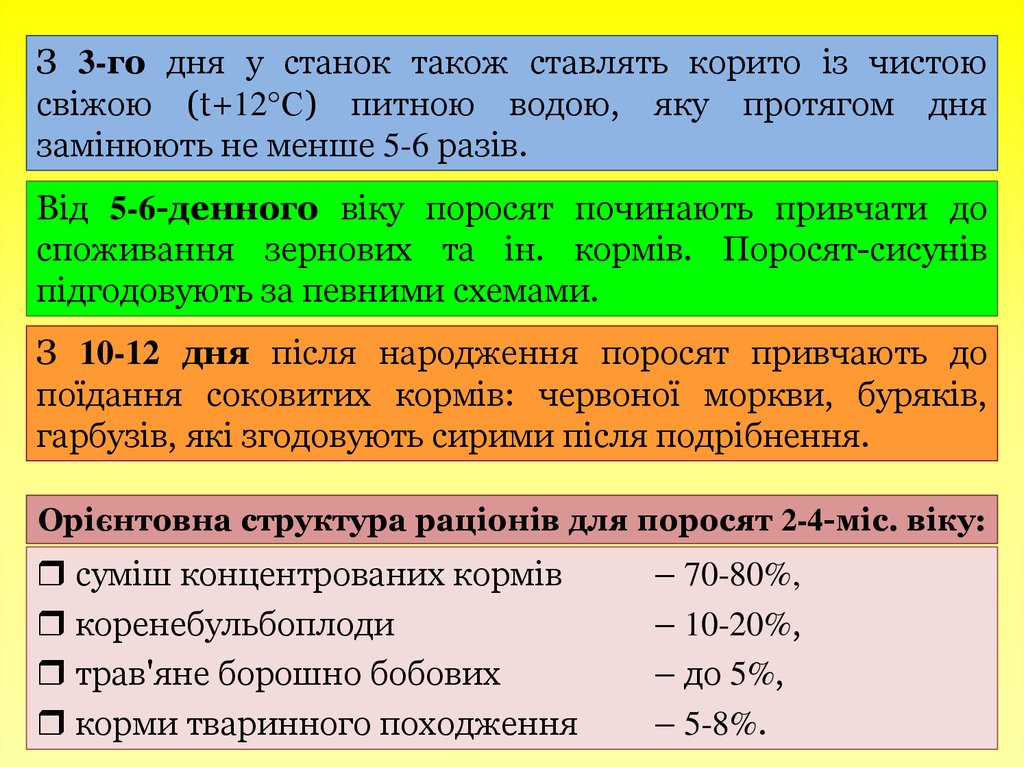 2
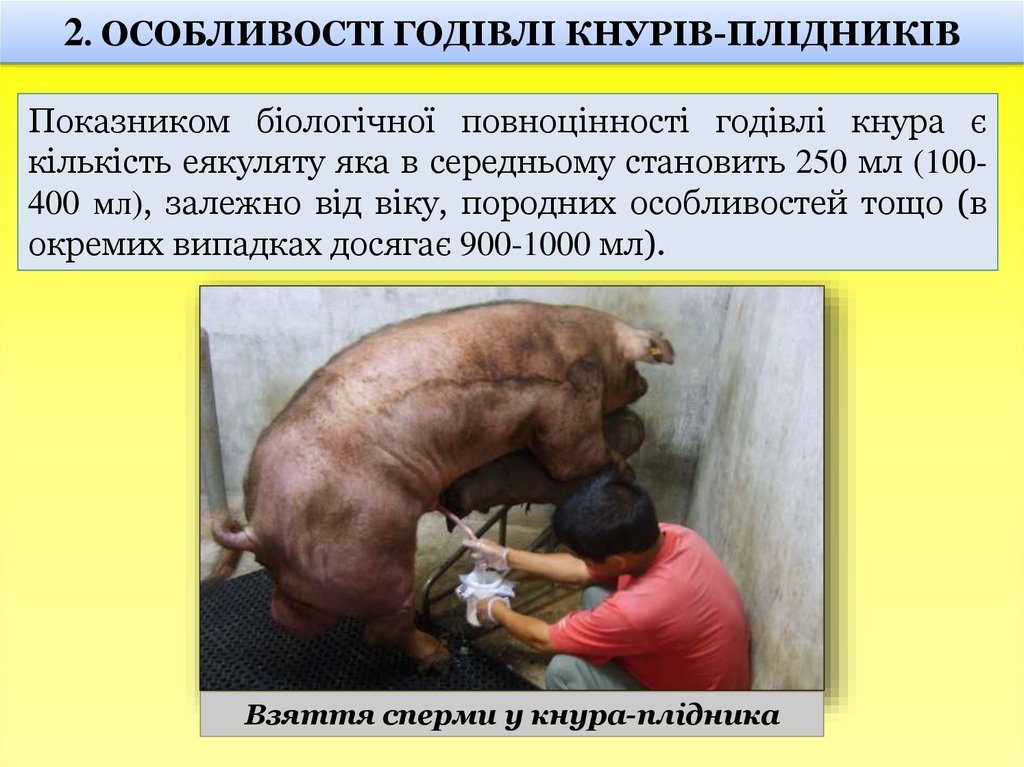 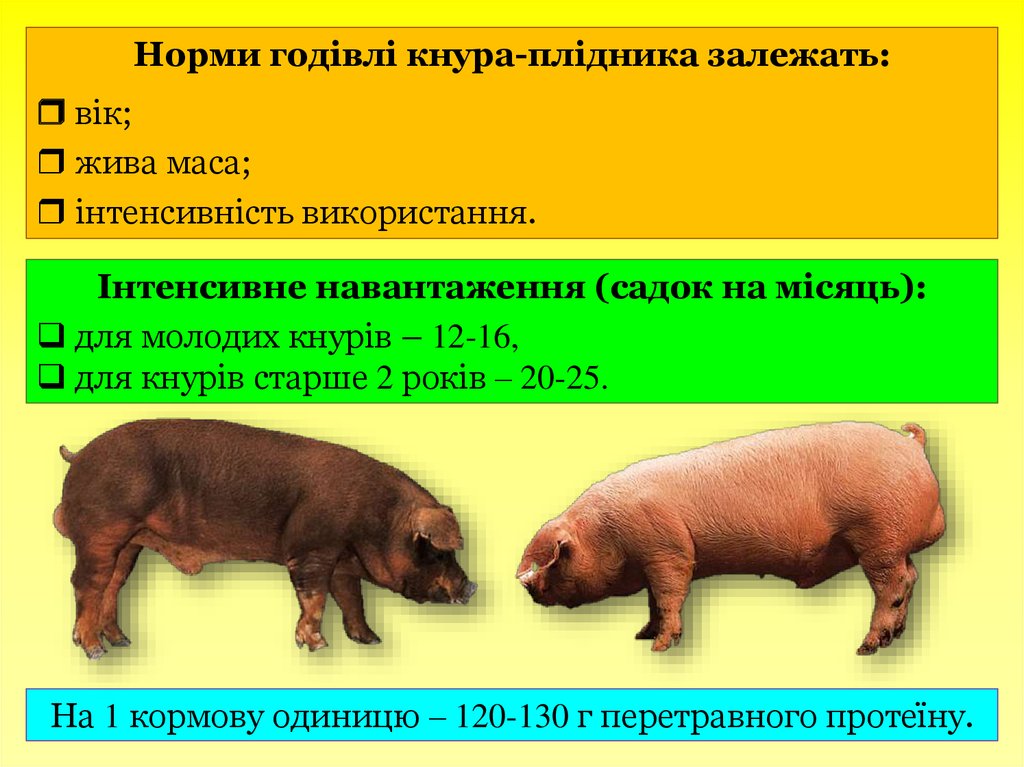 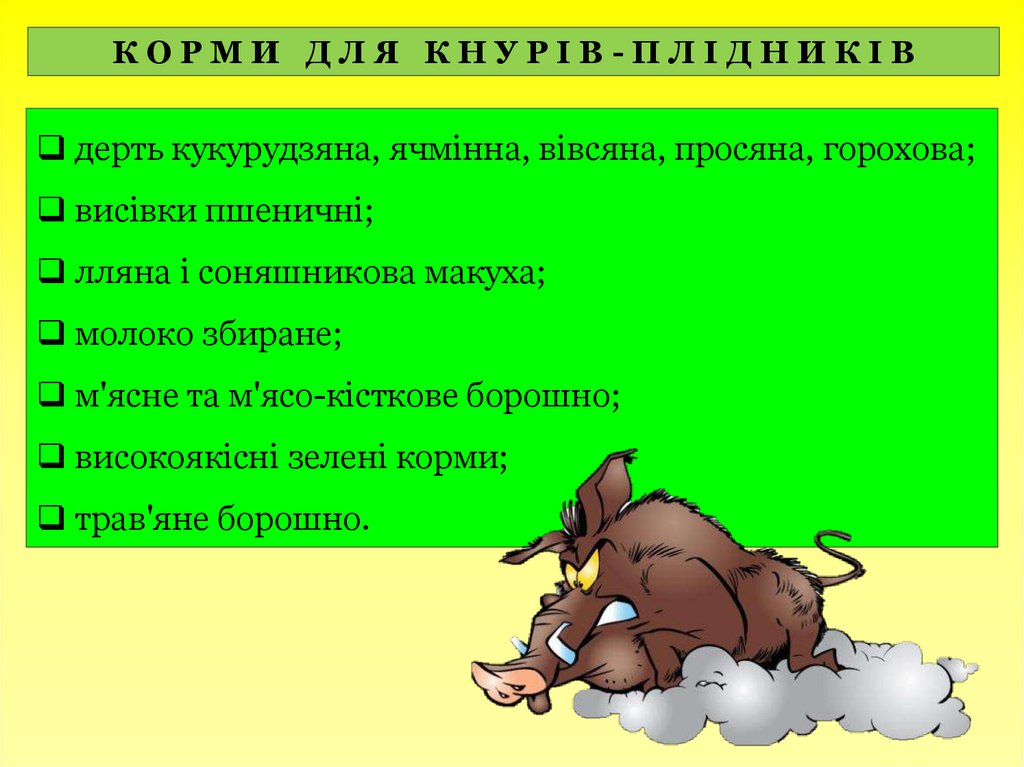 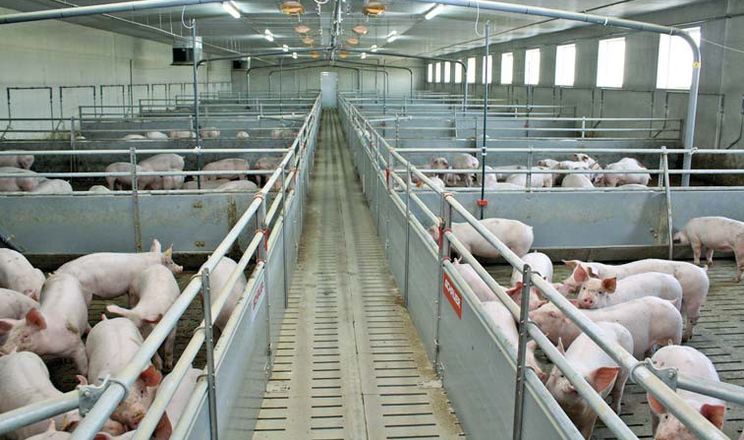 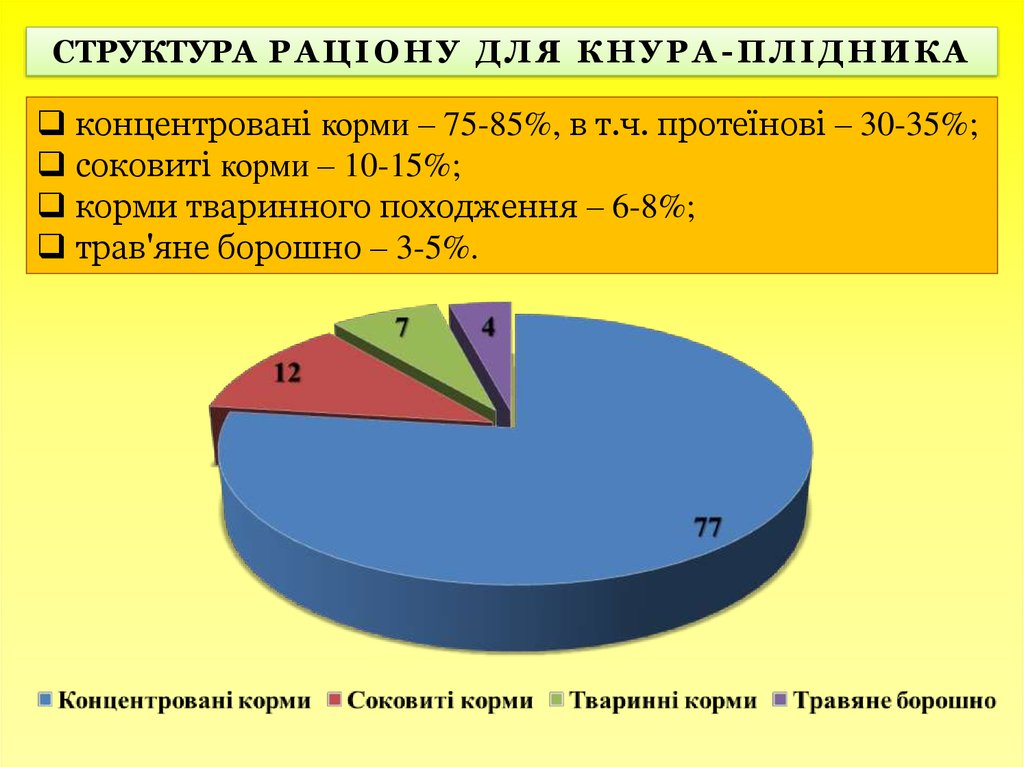 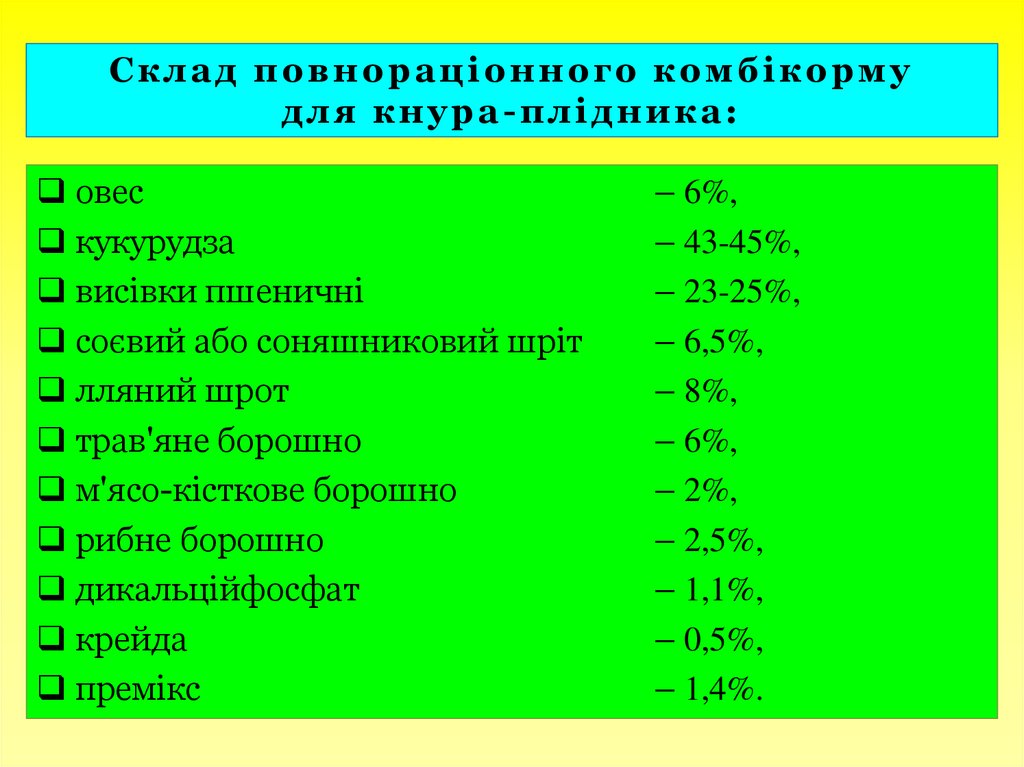 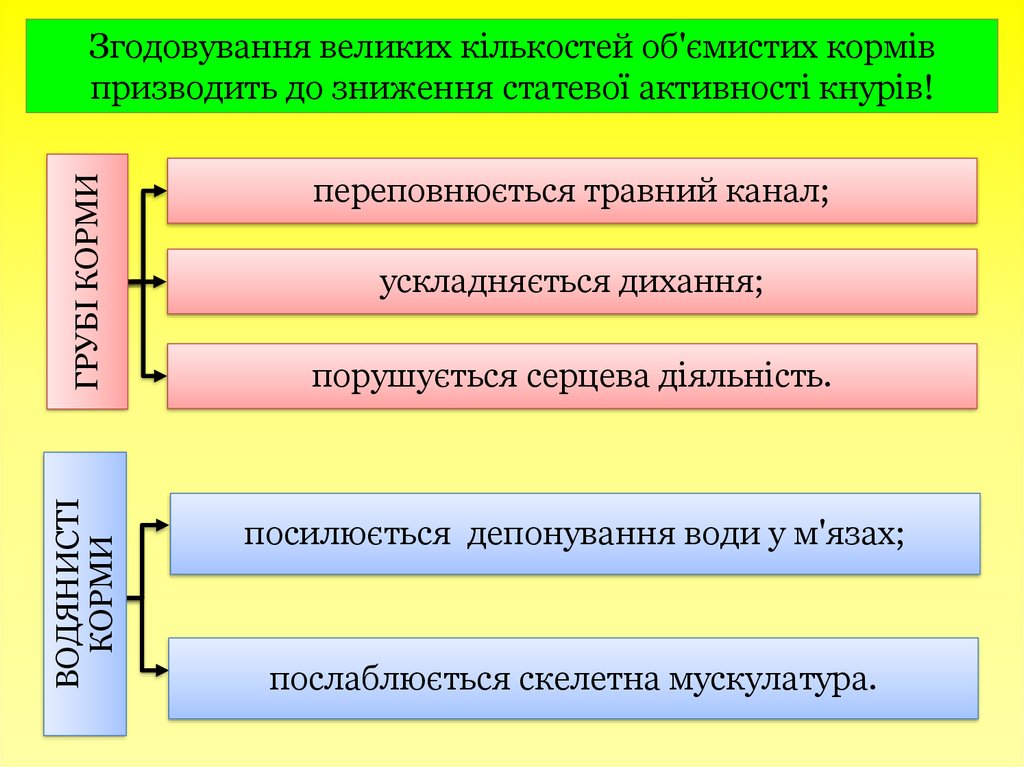 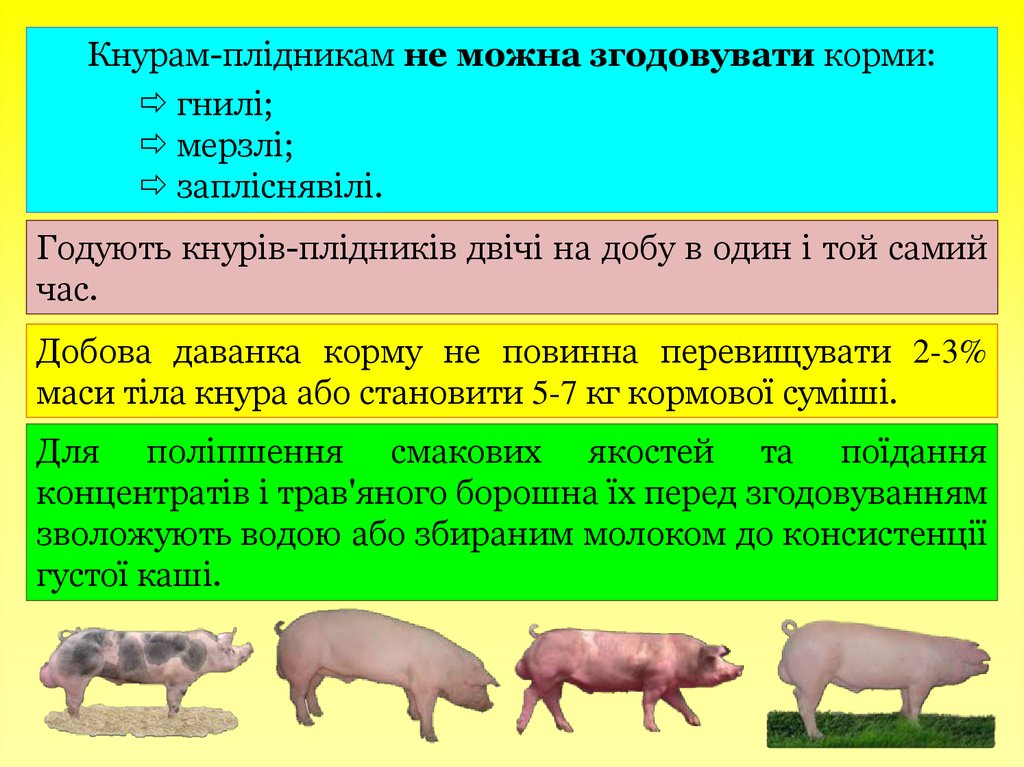 3
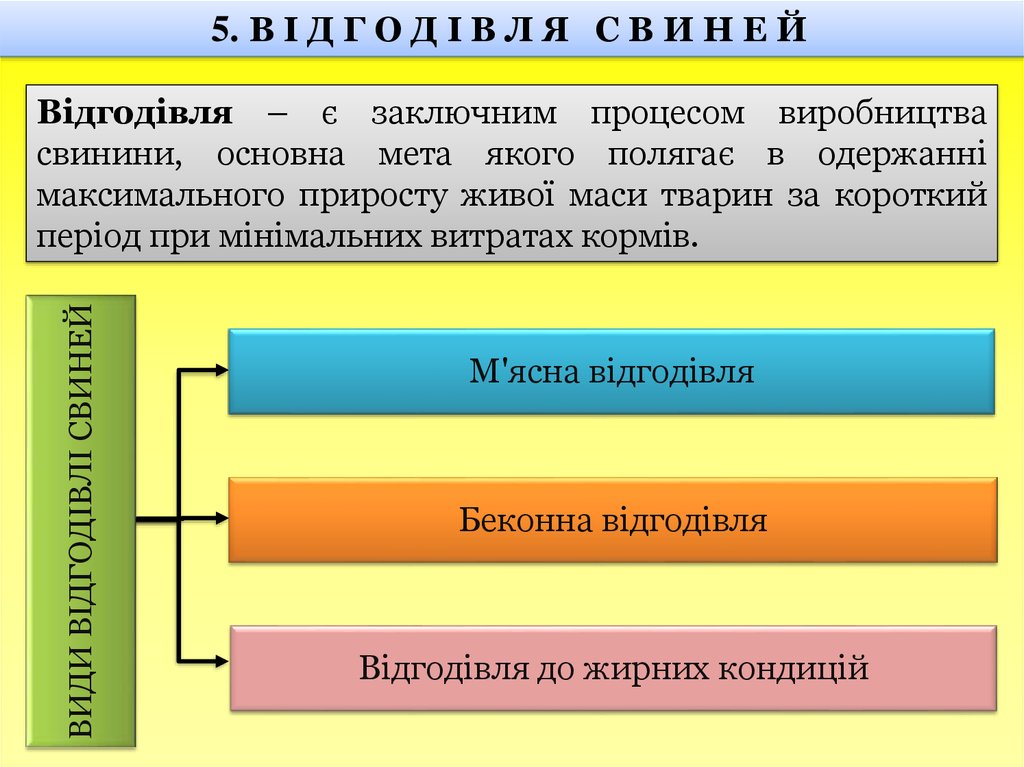 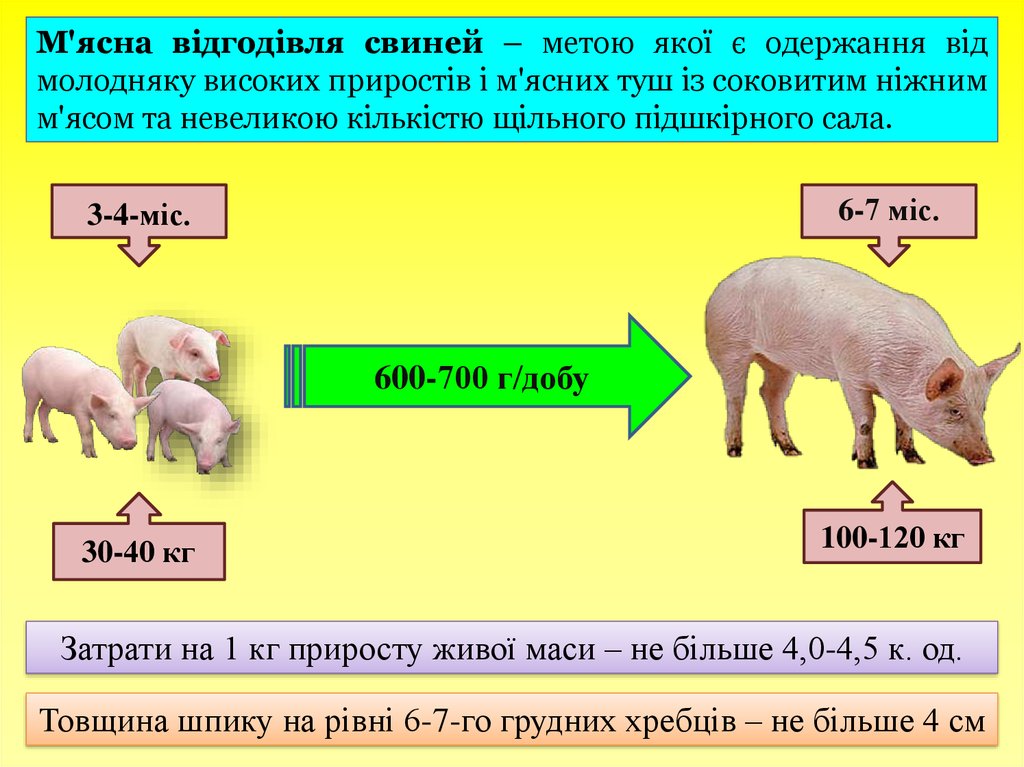 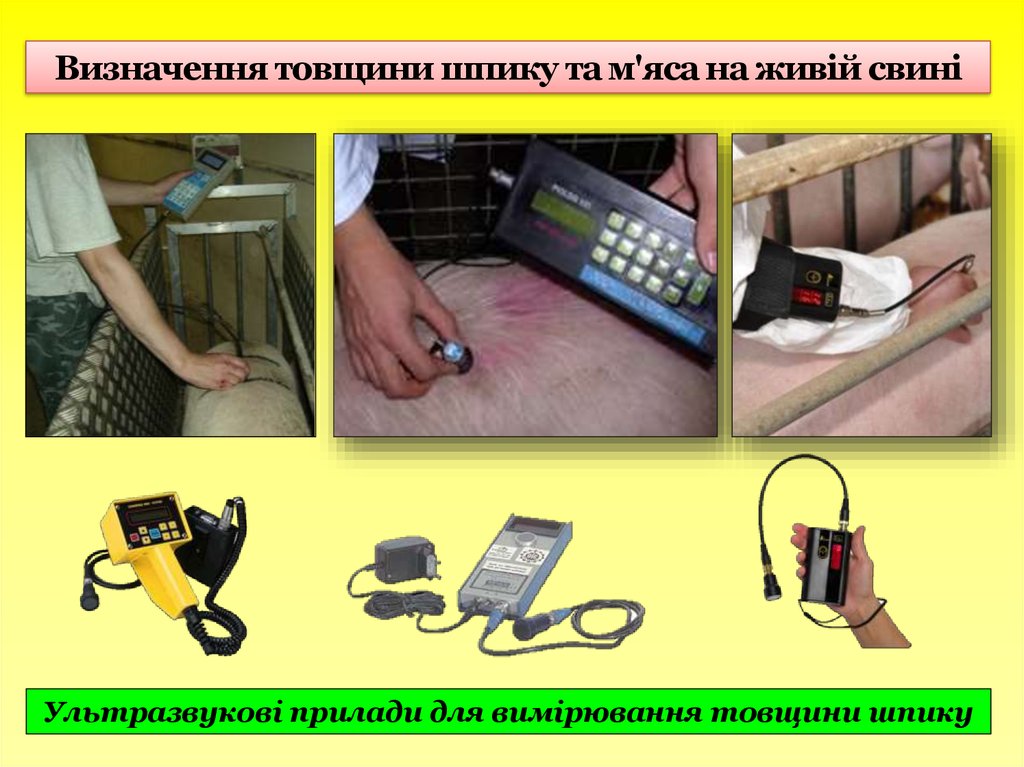 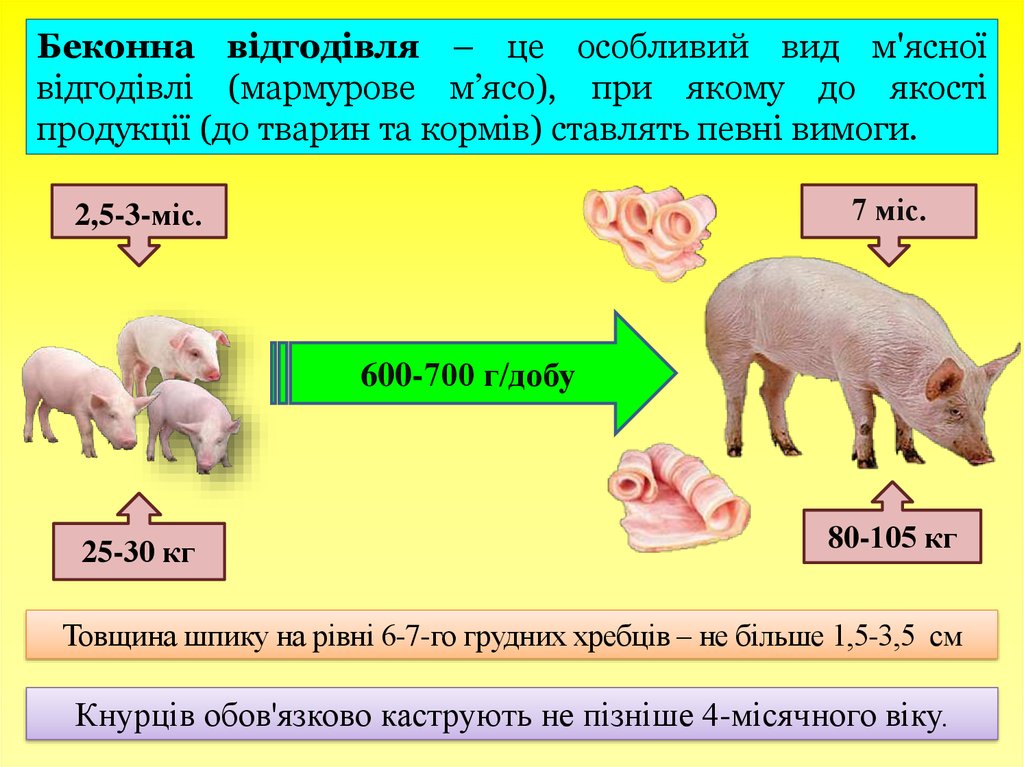 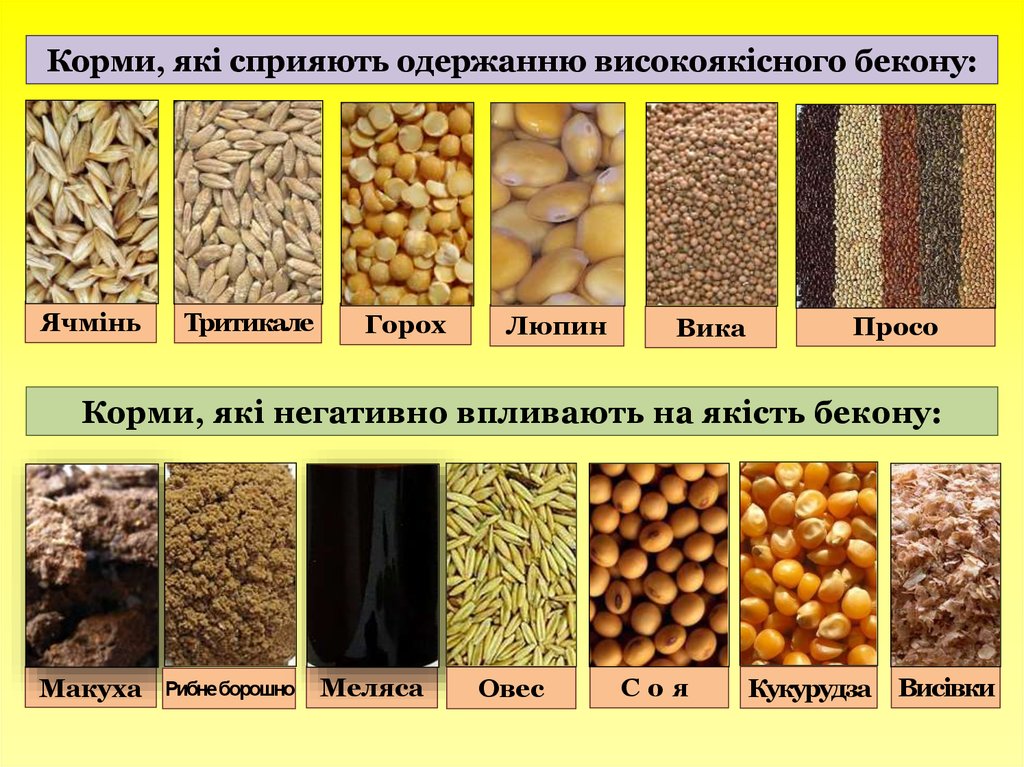 Негативно впливають на якість свинини: 
макуха, 
рибні відходи і рибне борошно з високим вмістом жиру,
меляса, 
овес, 
Соя,
 кукурудза (більше 30 % від енергетичної поживності раціону).
 Ці корми згодовують в обмежених кількостях, або виключають з раціону за 30–40 днів до закінчення відгодівлі.

Коренеплоди та інші соковиті корми подрібнюють до часток розміром 5–10 мм чи до пастоподібного стану, згодовують у суміші із подрібненими концентрованими кормами або комбікормами-концентратами два рази на добу. Свині повинні мати вільний доступ до води.
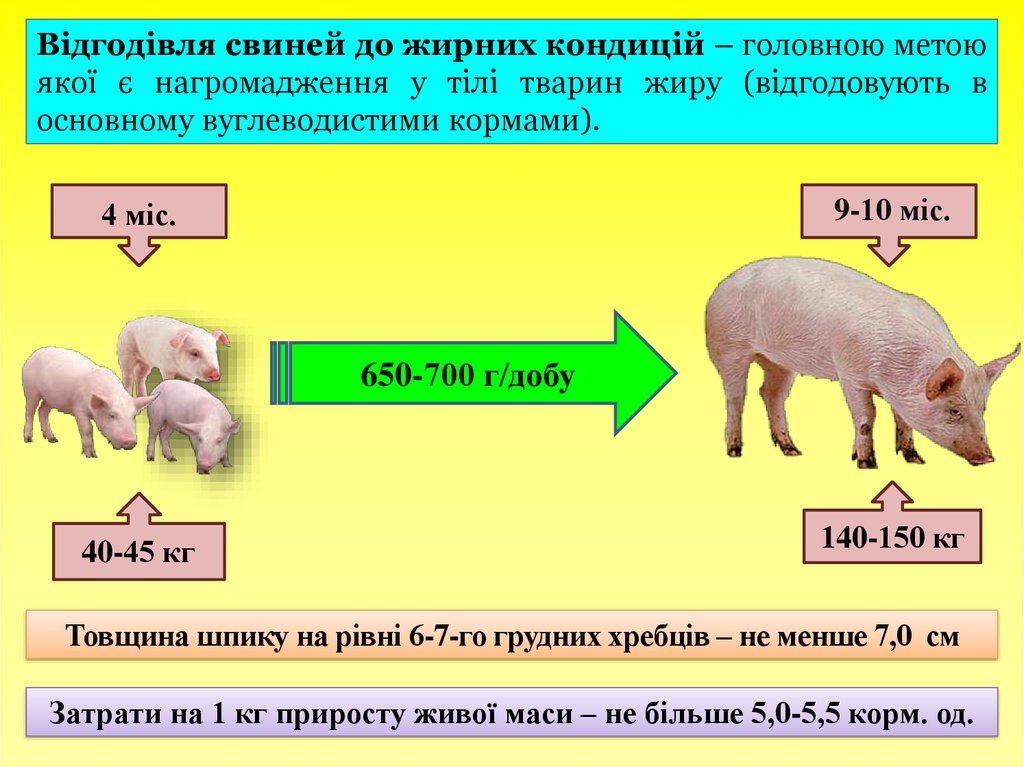 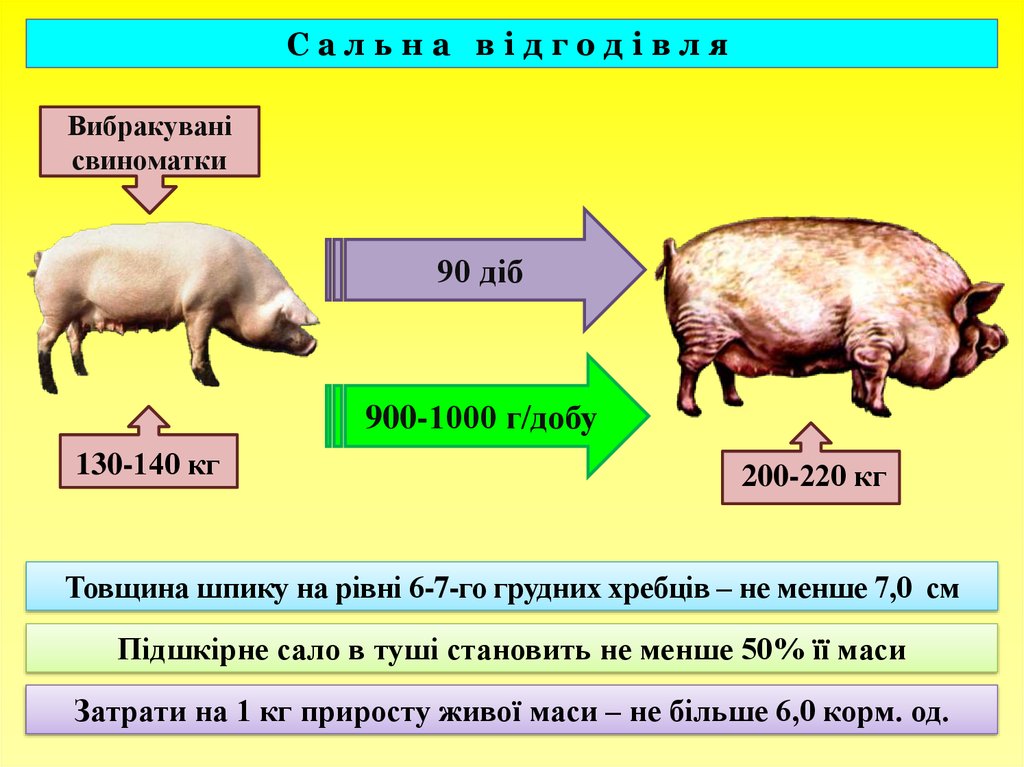 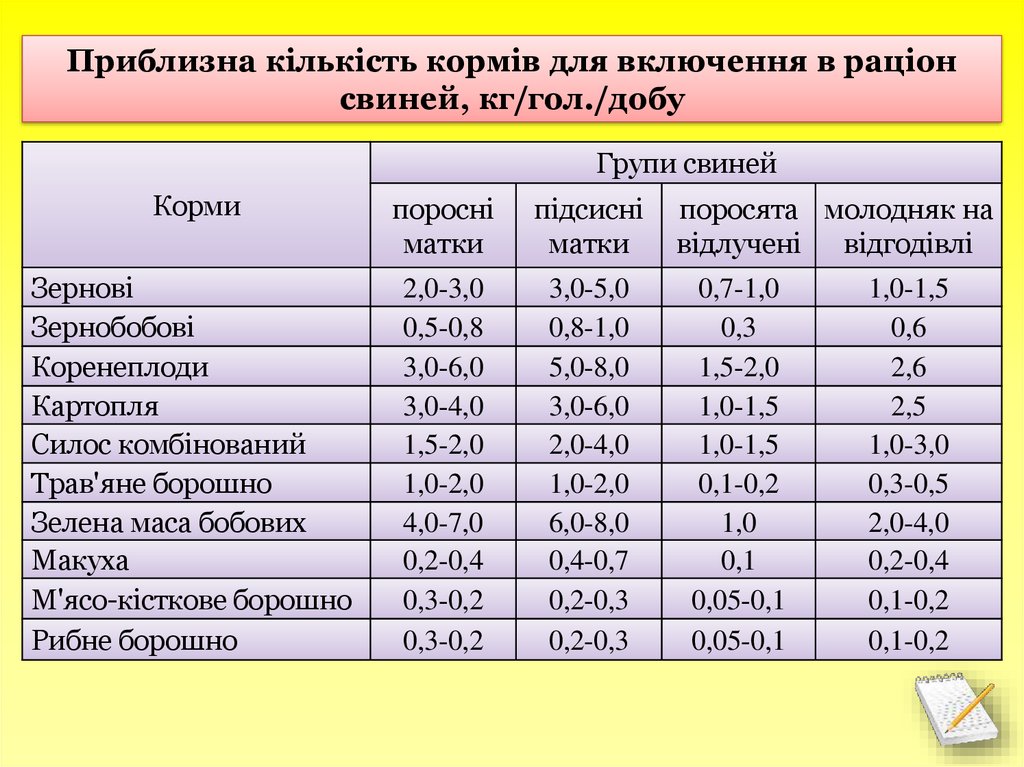 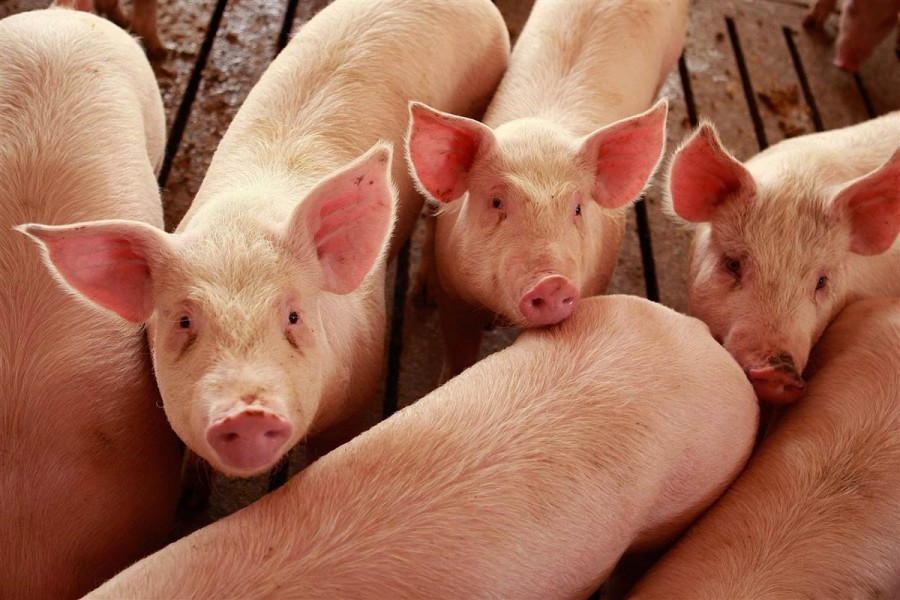 ДЯКУЮ ЗА УВАГУ!